U.S. Congress
The Curse of Power
Lecture Outline
Partisan Split in Congress
Who holds the power in Congress
The filibuster in the U.S. Senate
The Curse of Power
Scandal and controversy as a tool in the struggle for power
The U.S. CongressThe Partisan Split
The Balance of Power (117th Congress)
US House of Representatives (435 members)
222 Democrats
212 Republicans
The composition of the US House changes fairly often between elections, usually because of resignations, deaths (due to old age), crime, and scandals.  
Jan. 2014 – Michael Grimm (R-NY) resigned, indicted on tax fraud
Feb. 2015 – Alan Nunnelee (R-MS) died of brain cancer
Mar. 2015 – Aaron Schock (R-IL) resigned, exposed for using taxpayer money for personal vacations (he posted pictures from these trips on social media)
2017 – Resignations or retirements due to allegations of sexual harassment:  John Conyers (D-MI), Blake Farenthold (R-TX), Trent Franks (R-AZ), Alcee Hasting (D-FL), Ruben Jesus Kihuen Bernal (D-NV)
2020-21 – Luke Letlow (R-LA) died of COVID-19 (he had no co-morbidities), having just won a seat in Nov. 2020, and Ron Wright (R-TX) died of COVID-19 at age 67 (he had cancer too) in Feb. 2021
US Senate (100 members)
50 Republicans
50 Democrats (2 are Independents who caucus with Democrats)
Vice President Kamala Harris will break the tie vote in the Senate (when there is a tie vote)
Texas Delegation to US Congress (38 members)
US House:  23 Republicans  13 Democrats
US Senate:  2 Republican Senators
[Speaker Notes: Source: http://en.wikipedia.org/wiki/United_States_House_elections,_2012; http://en.wikipedia.org/wiki/United_States_Senate_elections,_2012; http://www.sourcewatch.org/index.php?title=111th_Congress
Source:  cnn.com/elections

Source (sexual harassment in 2017):  https://en.wikipedia.org/wiki/2017_United_States_political_sexual_scandals#Allegations_against_members_of_the_United_States_House_of_Representatives

2020 Election Cycle


2018 Election Cycle


2017 Election Cycle
The elections that took place in 2017 may foreshadow a Democratic victory in the 2018 midterm elections.  Democrats won the governor’s races in New Jersey (Phil Murphy) and Virgina (Ralph Northam).  Also, the special election for Jeff Session’s former US Senate seat in Alabama went to a Democrat, in very red state Alabama (Jeff Sessions vacated the US Senate seat to take the position of Attorney General in the Trump administration).  Roy Moore was the Republican in that race, and he was scandalized by his dating teenagers when he was in his 30’s (some 38 years prior).  Some of the women he dated then emerged to tell their stories, and two or three alleged that Moore had sexually assaulted them.  There were just enough Republicans who decided not to vote for Roy Moore and instead vote 3rd party to result in the Democrat winning the US Senate seat. 

2016 Election Cycle
The 2016 congressional elections slightly favored the Democrats, with Democrats picking up 2 seats in the US Senate and 5 seats in the US House.  However, the Republicans held on to their majorities in both chambers, which was a victory for Republicans because many pre-election predictions showed that Democrats would win a majority in the US Senate, but that did not happen.

2014 Election Cycle
Republicans netted 13 more seats in the House and 9 seats in the Senate in the 2014 midterm elections.  The last time Republicans in the House had a majority this strong was 1928.  Republicans campaigned against President Obama’s agenda and it worked.  They did not present a Republican agenda, which worried some Republican supporters going into the election, but the anti-Obama sentiment was strong enough to benefit Republicans.  

The real fight in 2014 was over which party would control the Senate.  Most polls predicted Republicans would pick up 6 seats, which is what they needed to take a majority from the Democrats, but in the end, Senate Republicans did better than predicted, picking up 9 seats, the most of any party since the 1980 elections.  5 Democratic incumbents lost, most from “red” states (Oklahoma, Louisiana, Alaska, North Carolina, Colorado).  Democrats often ran against Obama, hoping not to lose votes to the anti-Obama sentiment in the country.  For instance, Alison Lundergan Grimes ran ads showing her shooting a hunting rifle and saying “I’m not Barack Obama.”  Democrats hoped Grimes could unseat Mitch McConnell (the then Senate Minority Leader), but McConnell won the race on election night by a much wider margin than expected.

2012 Election Cycle
Not only did Barack Obama win reelection, but Democrats picked up 8 seats in the U.S. House and 2 seats in the U.S. Senate. What was probably most notable about congressional elections in 2012 is the mistakes Republican Senate candidates made during the campaign.  Todd Akin was the Republican nominee for a Senate seat in Missouri, and when asked about the abortion issue, he said that when a “legitimate rape” occurs, a woman’s body has a way to shut that down (meaning that biologically, the woman’s body will block the pregnancy such that it doesn’t occur). In Indiana, Richard Mourdock, another Republican Senate candidate, said that if a pregnancy occurs as a result of rape then that is “God’s will.” Both comments were foolish, and both candidates lost their respective bids for the U.S. Senate, in states where the  Republican candidate should have won.  Democrats claimed that Republicans were waging a “war on women,” and these comments fueled that accusation. 

Republicans had hoped to win a majority in the U.S. Senate in 2012, but in the end, they lost 2 seats, resulting in a stronger Democratic majority.  Republicans held on to the majority in the U.S. House, so there is divided government at the national level.  

The Independents:  Angus King won a Senate seat in Maine as an Independent, but he caucuses (votes) with the Democrats.  King replaced Olympia Snowe (R-ME), who retired because she was tired of the hyper-partisanship in American politics.  Bernie Sanders is an Independent from Vermont; he calls himself a socialist, and he too caucuses with the Democrats.  Joe Lieberman (D-CT) retired in 2012—he was an independent as well, who voted with the Democrats on most issues but sided with Republicans on matters involving national security.  

2010 Election Cycle
The 2010 election cycle was a Republican “wave.”  682 seats at the local, state and national level switched from Democratic control to Republican.  That exceeds the 625 seats that switched from Republican to Democratic control in the 1974 election cycle, following the Watergate scandal (which tainted Republicans as corrupt).  There was no major scandal in 2010, but what galvanized Republicans was President Obama’s and the Democratic Congress’ health care law (passed in Mar. 2010).  The Tea Party rose in opposition to health care, and more generally, to the move toward “bigger government” by Obama and Democrats in Congress. The Republicans won 63 seats in the US House, winning a majority in that chamber.  These numbers are historic.  A 63-seat swing is the largest since 1948 (which was a presidential election, not a midterm).  In the US Senate, the Republicans picked up 6 seats, but Democrats still held on to a majority in that chamber.  So, coming out of the 2010 midterm elections, there is divided government in Congress.  Republicans made historic gains in state elections in Texas and around the country also.  11 state legislatures switched from Democratic majorities to Republican majorities, and 12 governors switched from Democrats to Republicans.  In Texas, Rick Perry was elected governor for a 3rd time, and Republicans won all other executive positions in Texas government.  In the Texas House elections, Republicans picked up 25 seats, and Republicans maintained control of the Texas Senate.  State elections were important because in 2011 the state legislatures around the country will redraw district boundaries for their respective legislative seats at the state level and for seats in the US House, and many of these states are now controlled by Republicans and will draw district boundaries to help the chances of Republicans in elections that will occur over the next decade, until a new census is taken in 2020 and the district lines are redrawn again.

The coming Republican wave was evident early in 2010.  In January 2010, Massachusetts held a special election to fill the US Senate seat Ted Kennedy had held for 46 years (Kennedy died of brain cancer in 2009).  Surprisingly, a Republican (Scott Brown) won the special election.  Brown made opposition to Obama’s heath care plan the focus of his campaign, and the Massachusetts voters responded favorably to Brown’s message, despite that Ted Kennedy had been a champion of health care reform for decades (and the same Massachusetts electorate elected Kennedy seven times).  Some political analysts predicted that the special election in Massachusetts portended a nationwide trend, a backlash against the Democratic leadership in Congress and against President Obama.  They also point to the Governor’s races in NJ and Virginia (Nov. 2009), both of which were won by Republicans.  These political analysts turned out to be right.  2010 was a big year for Republicans.

A couple of sex scandals affected the composition of members in the US House in 2011.  Rep. Lee (R-NY) resigned after being caught trying to date a woman he met on Craig’s List. Lee lied about his age, marital status, and occupation, and a woman who was considering a date with Lee did some research to uncover the lies.  She then reported Rep. Lee to a tabloid magazine, which broke the story.  Lee immediately resigned his seat in the US House once the story broke, and the seat was filled in a special election by Kathy Hochul (D-NY) in May 2011.  In a second sex scandal, Rep. Weiner (D-NY) resigned after having sexually explicit text-message exchanges with several women.  A conservative blogger was informed of Weiner’s behavior and exposed to the country a picture Weiner had posted of himself in his underwear.  For two weeks, Weiner denied that he had posted the picture after the story broke, but when the Democratic leaders in Congress failed to come to his defense, Weiner admitted to posting the picture and resigned his seat in the US House.  Weiner’s seat was filled in a special election by Bob Turner (R-NY) in Sept. 2011.

Kathy Hochul’s victory in New York district #26 in May 2011 may signal a Democratic comeback in 2012.  She ran on keeping Medicare intact as it currently exists, in contrast to Paul Ryan’s (R-WI) plan to restructure Medicare into a voucher program.  Hochul replaced Christopher Lee (R-NY) (mentioned above).  Following Hochul’s victory, Democrats across the country are planning to run against Paul Ryan’s Medicare reform proposal.  We’ll see if that works.  There is counter-evidence though.  Bob Turner’s (R-NY) victory in New York District #9 in Sept. 2011 may signal another Republican victory in 2012.  Turner replaced Anthony Weiner (D-NY) (also mentioned above). Turner won in a district that had been held by Democrats since 1923, and he ran against Obama’s policies toward Israel and gay marriage.  The district had a large Jewish population, and former NY Mayor Koch (a Jew) campaigned hard against Obama.  The president had made a speech earlier in 2011 in which he said the borders between an Israeli state and a Palestinian state should be defined by the armistice agreement in 1949 following the 1948 war (which Israel won).  Natanyahu, the PM of Israel, rejects the 1948 borders, believing them to tempt Israel’s enemies to attack because Israel is only 9 miles wide with those borders, thus appearing to be more vulnerable.  In America, a high-ranking politician cannot go against Israeli interests; the Israeli lobby in America is just too powerful.  Obama appeared to go against Israel’s interests when he endorsed the 1948 borders, and he paid the price for that in NY-9.

The Independent Democrats:  Senator Lieberman (CT) lost in the Democratic primary in Aug 2006 but then ran as an independent in the general election and defeated the Democratic and Republican candidates in Nov 2006.  Senator Sanders (VT) retired from the House and ran and won a Senate seat as a socialist candidate.  Both Lieberman and Sanders vote with Democrats, though Lieberman supported Bush on the issue of the Iraq War (that’s why he was defeated in the Democratic primaries in Aug 2006).  Lieberman is too conservative for Connecticut and has decided not to run for reelection in 2012.  

2008 Election Cycle
In the 2008 elections, Democrats increased their margins over Republicans.  The Democrats picked up an additional 21 seats in the US House and 8 seats in the US Senate.  It was another Democratic “wave” election.  In the Senate, just after the election, the Democrats had a near filibuster-proof Senate, meaning that the Republicans had little chance of blocking any legislation the Democrats desire.  (A filibuster occurs when at least 41 Senators combine forces to block legislation.  The filibuster can be broken by a vote of 60 Senators, then the full Senate can vote on the measure.)  In April 2009, Senator Arlen Specter (Pennsylvania) switched parties from the Republican Party to the Democratic Party.  Specter said the Republican Party had moved too far right and that he finds himself more aligned with the Democratic philosophy; he also believed he could not win in the Republican primaries in the next election cycle.  Specter switch gave the Democrats 59 seats in the US Senate, and once the Minnesota Supreme Court found Al Franken to be the winner of the seat in Minnesota (it took 8 months to decide the Senate race in Minnesota), the Democrats had 60 seats in the US Senate (in 2009).  Interestingly, Arlen Specter lost his bid to win the Democratic primary in Mar. 2010, in part because the voting public in PA. objected to Specter’s switch to the Democratic Party.  Specter switched parties simply for political reasons—he believed he could not win the Republican nomination in 2010, so he became a Democrat, believing that he had a better chance of winning the Democratic nomination, but he turned out to be wrong.

The balance of power between 2008 and 2010:  US House:  255 Democrats; 177 Republicans (1 Democrat and 2 Republicans had resigned between elections…The US House was 3 members short in 2010 due to these resignations); US Senate:  59 Democrats; 41 Republicans (2 Democratic Senators call themselves Independent Democrats)

2006 Election Cycle
The 2006 midterm election was a “Democratic” wave, meaning the Democrats did exceptionally well.  Democrats won majorities in both the US House and US Senate in the 2006 midterm elections (Nov 2006), so power in both chambers switched from Republican to Democratic.  Republicans had previously controlled both chambers from 1994 to 2006.  In Texas, Democrats did better than usual but not well enough to win majorities in the Texas Legislature.  Democrats picked up 5 seats in the Texas House, but Republicans picked up 1 seat in the Texas Senate.  The balance of power after the 2006 elections -- US House:  233 Democrats; 202 Republicans.  Between 2006 and 2008, Democrats picked up 3 seats in special elections (the incumbent resigned).  These three were strong Republican seats, but Democrats won them.  


The previous balances of power were as follows:

116th Congress (Jan. 2019 to Jan. 2021)
US House of Representatives (435 members)
235 Democrats
199 Republicans
The composition of the US House changes fairly often between elections, usually because of resignations, deaths (due to old age), crime, and scandals.  
Jan. 2014 – Michael Grimm (R-NY) resigned, indicted on tax fraud
Feb. 2015 – Alan Nunnelee (R-MS) died of brain cancer
Mar. 2015 – Aaron Schock (R-IL) resigned, exposed for using taxpayer money for personal vacations (he posted pictures from these trips on social media)
2017 – Resignations or retirements due to allegations of sexual harassment:  John Conyers (D-MI), Blake Farenthold (R-TX), Trent Franks (R-AZ), Alcee Hasting (D-FL), Ruben Jesus Kihuen Bernal (D-NV) 
US Senate (100 members)
53 Republicans (1 is an Independent who caucuses with Republicans)
Aug. 2018 – Sen. John McCain (R-AZ) died.  The Governor of Arizona appointed John Kyle (R-AZ) as McCain’s replacement, then in Jan. 2019, replaced Kyle with Martha McSally (R-AZ)
47 Democrats (2 are Independents who caucus with Democrats)
Texas Delegation to US Congress (38 members)
US House:  23 Republicans  13 Democrats
US Senate:  2 Republican Senators

115th Congress (Jan. 2017 to Jan. 2019)
US House of Representatives (435 members)
238 Republicans
193 Democrats

US Senate (100 members)
51 Republicans (1 is an Independent who caucuses with Republicans)
Aug. 2018 – Sen. John McCain (R-AZ) died.  The Governor of Arizona appointed John Kyle (R-AZ) as McCain’s replacement
49 Democrats (2 are Independents who caucus with Democrats)

114th Congress (Jan. 2015 to Jan. 2017)
US House of Representatives (435 members)
245 Republicans
188 Democrats
The composition of the US House changes fairly often between elections, usually because of resignations or deaths (usually due to old age).  Aaron Schock (R-IL) resigned after he was exposed for using taxpayer money for personal vacations all over the world (he posted pictures from these trips on social media).  Michael Grimm (R-NY) resigned after being indicted on tax fraud, underreporting income.  Alan Nunnelee (R-MS) died of brain cancer in Feb. 2015
US Senate (100 members)
54 Republicans 
46 Democrats (2 are Independents who caucus with Democrats)

113th Congress (Jan. 2013 – Jan. 2015)
US House of Representatives (435 members)
233 Republicans – 201 Democrats – The composition of the US House changes fairly often between elections, usually because of resignations or deaths (due to old age).  In 2011, two members were forced to resign because of sex scandals. 
US Senate (100 members)
55 Democrats (2 are independent Democrats) – 45 Republicans
Sen. Frank Lautenberg (D-NJ) died in June (2013) and was temporarily replaced by a Republican, Jeff Chiesa (R-NJ)…a special election was held Oct 2013 to fill the seat, and Cory Booker (D-NJ), mayor of Newark, won the election.  The U.S. Senate is up for grabs in the 2014 Midterm Elections

112th Congress (Jan. 2011 – Jan. 2013)
US House of Representatives (435 members)
240 Republicans – 191 Democrats – 4 vacancies at the end of the term
US Senate (100 members)
53 Democrats (2 are independent Democrats) -- 47 Republicans
Texas Delegation to US Congress (34 members)
US House:  23 Republicans  9 Democrats
US Senate:  2 Republican Senators

111th Congress (Jan 2009 – Jan 2011)
US House of Representatives (435 members)
257 Democrats -- 178 Republicans
US Senate (100 members)
59 Democrats (2 are independent Democrats) -- 41 Republicans
Texas Delegation to US Congress (34 members)
US House:  20 Republicans  12 Democrats
US Senate:  2 Republican Senators

110th Congress (Jan 2007 – Jan 2009)
US House 
236 Democrats -- 199 Republicans
US Senate 
51 Democrats (2 Independent Democrats) -- 49 Republicans

109th Congress (Jan 2005 – Jan 2007): 
US House
232 Republicans -- 196 Democrats
US Senate
55 Republicans -- 44 Democrats -- 1 Independent

Texas Delegation to US Congress (Jan 2019 – Jan 2021)
US House:  23 Republicans  13 Democrats
US Senate:  2 Republican Senators

Texas Delegation to US Congress (Jan 2017 – Jan 2019)
US House:  25 Republicans  11 Democrats
US Senate:  2 Republican Senators

Texas Delegation to US Congress (Jan 2015 – Jan 2017)
US House:  24 Republicans  12 Democrats
US Senate:  2 Republican Senators

Texas Delegation to US Congress (Jan 2009 – Jan 2011)
US House:  20 Republicans  12 Democrats
US Senate:  2 Republican Senators

Texas Delegation to US Congress (Jan 2007 – Jan 2009)
US House:  19 Republicans  13 Democrats
US Senate:  2 Republican Senators

Texas Delegation to US Congress (Jan 2005 – Jan 2007)
US House:  21 Republicans  11 Democrats
US Senate:  2 Republican Senators]
Balance of Power
The U.S. CongressWho holds the power??
Nancy Pelosi was Speaker from 2007 – 2011, the first female Speaker in U.S. History.  She became Speaker again in 2019, after Democrats won a majority in the House in the 2018 midterm elections
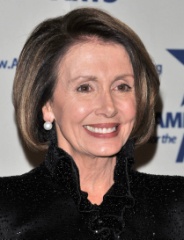 Congressional power brokers
US House:  Speaker of the House
Nancy Pelosi (D-CA)
US Senate:  Majority Leader
Charles Schumer (D-NY)
Other powerful positions
US House
Majority Leader:  Steny Hoyer (D-MD)Minority Leader:  Kevin McCarthy (R-CA)
US Senate
Minority Leader:  Mitch McConnell (R-KY)
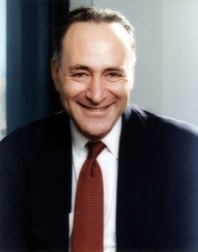 Chuck Schumer became Majority Leader in 2021, after Democrats picked up 3 seats in the U.S. Senate in 2020
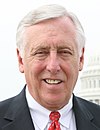 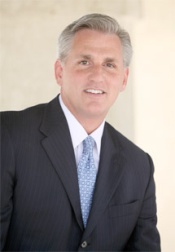 Kevin McCarthy became Majority Leader in Jan. 2015, after the previous Majority Leader (Eric Cantor) had been beaten in the 2014 primaries by a Tea Party Republican
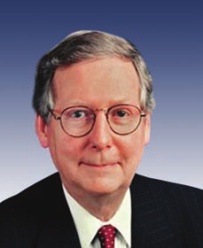 [Speaker Notes: The Speaker of the House is a Democrat because Democrats are the majority party in the U.S. House.  The Speaker is selected in a vote of the entire US House, so if Democrats control a majority of seats, then a Democrat will win the Speakership.  The same procedure is in place in selecting the Majority Leader in the Senate.

In October 2015, John Boehner announced that he would resign in November (2015).  Kevin McCarthy seemed to be the next in line for the Speakership, but in an effort to show that he had advanced the Republican Party’s agenda, he bragged that he had helped establish the Benghazi committee, and, in its investigation into Hillary Clinton’s actions as Sec. of State on the night of the terrorist attack on our diplomatic mission in Benghazi, Libya, that the committee’s investigation had damaged Hillary Clinton’s poll numbers in the 2016 presidential race, implying that the committee’s purpose was purely political.  Other Republicans in the House were outraged at McCarthy’s comments, and he eventually withdrew his name from consideration for Speaker.  McCarthy, however, remained as House Majority Leader.

In 2014, Mitch McConnell (R-KY) was in what was perceived to be a tight race with Alison Lundergan Grimes (Democrat), but McConnell won easily on Election Day (2014), winning 56% of the vote to 40% for Grimes.

Harry Reid did not seek reelection in 2016, meaning that the Democrats had to find a new leader in the U.S. Senate.  Judicial Watch, a corruption watchdog group, claims that corruption scandals finally drove Reid to resign from Congress.  See http://www.judicialwatch.org/blog/2015/03/corruption-scandals-led-to-harry-reids-abrupt-retirement/ 


Examples of the influence of Anti-Incumbent Sentiment
There was high-levels of anti-incumbent sentiment in 2018, and probably the best illustration of that was the defeat of Joseph Crowley (D-NY), a 10-term congressman.  An unknown Bernie Sanders-inspired candidate named Alexandria Ocasio-Cortez defeated Crowley in the New York primary for District 14, wining 57% of the vote.  The district is heavily Democratic, so Ocasio-Cortez went on to easily defeat her Republican opponent in the general election in Nov. 2018.  What’s more interesting is that Crowley was considered by some to be a candidate for Speaker of the House, if the Democrats were to win a majority in the 2018 midterm elections.  He was in the leadership of the Democratic Party, serving as Chair of the Democratic Caucus in Congress.  

There was also a lot of anti-incumbent sentiment in the electorate in 2014.  Eric Cantor (R-SC), the House Majority leader at the time, was defeated by a university professor in the Republican primary in SC.  Anti-incumbent sentiment is akin to being anti-establishment, and members of Congress in leadership positions of their respective political parties and voters often associated the leadership with the “establishment.”  Being in the leadership of the Republican Party, Cantor was associated with more government spending and other unpopular positions that many Republican voters oppose, and Cantor didn’t spend a lot of time in his district maintaining close ties to his constituents, so he was caught off guard when an unknown university professor defeated him in the primaries.  After his defeat in the primaries, Cantor then stepped down as Majority Leader.  He served in the U.S. House until January 2015—that’s when the winners in the Nov. 4th (2014) elections took their seats in Congress.  Kevin McCarthy was then selected by the Republican Conference in the House to be the Majority Leader.]
Powers of the U.S. CongressThe U.S. Senate Filibuster
A minority (41 Senators) can block a vote on legislation in the US Senate.  
Democrats blocked 10 of Bush’s nominees to the Federal Courts for 5 years in early 2000s  
Republicans used the filibuster to block Obama’s agenda on health care for about 1 year and environmental regulations for the 2 years Democrats controlled Congress (2009-2010)
In 2021, Democrats are considering changing weakening the filibuster so that more progressive (liberal) legislation can be passed
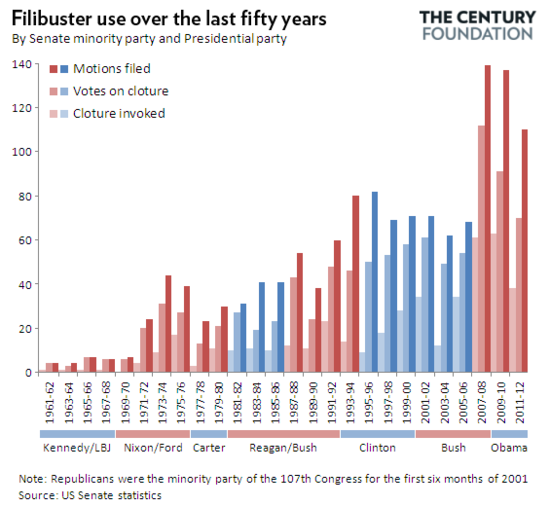 [Speaker Notes: All controversial legislation now requires 60 votes in the U.S. Senate, given the use of the filibuster.


Source of Graphic:  https://tcf.org/content/commentary/graph-why-we-need-filibuster-reform/

60 votes in the US Senate are required to break a filibuster (an attempt to break a filibuster is called a “cloture” vote).  This means that a minority, 41 Senators, can block a vote on any legislation by exercising a filibuster.  If a cloture vote is successful (i.e., a filibuster is broken because 60 Senators vote to break the filibuster), then the entire Senate can vote on the previously-held-up legislation, and it only requires a majority to pass the legislation.


Recent History on the Filibuster
Following the 2008 elections, with the switch of Arlen Specter (Senator of Pennsylvania) to the Democratic Party and with the resolution of the election controversy in Minnesota and seating of Al Franken, the Democrats held 60 seats in the US Senate—a filibuster-proof majority.  But Ted Kennedy died of brain cancer in August 2009, leaving Democrats with 59 seats (and it took almost 2 months for the Governor to appoint a replacement, who happened to be Paul Kirk).  In the special election to fill Kennedy’s former US Senate seat, Scott Brown (a Republican) won.  Republicans then had 41 votes and could use the filibuster to block legislation.  A number of Senators are frustrated by the increased use of the filibuster, and there may be a move to change the filibuster.  For instance, the number required for cloture may be reduced from 60 to 55 (During the debates over Civil Rights in the 1960s, a majority Democratic Senate changed the number required for cloture from 67 to 60).

After the 2012 elections, Republicans held 45 seats in the Senate. Republicans could more effectively filibuster with 45 members, than with the 41 they had in 2009.  Democrats would have to convince 5 Republicans to join them in order to break a filibuster. 

In Feb. 2013, the Republicans used the filibuster to prevent a vote on the nomination of Chuck Hegel, former Republican Senator from Nebraska, for Secretary of Defense.  Republicans didn’t like some of the comments Hegel has made about Israel, saying that the State Department serves Israel’s interests.  Also, Sen. John McCain (R-AZ) did not like that Hegel opposed the Iraq surge back in 2007, an operation that eventually brought stability to Baghdad and enabled the U.S. to withdraw from Iraq.

In Sept. 2013, Sen. Ted Cruz (R-TX) engaged in an unofficial filibuster to “defund ObamaCare.”  The U.S. House then voted to fund all of government except “ObamaCare.” The Senate refused to defund the Affordable Care Act (ACA), and a government shutdown ensued.  

In Nov. 2013, Senate Democrats voted 52 to 48 (3 Democrats voted with the Republican bloc) to end the filibuster for executive nominees and judicial nominations (except the nominations to the US Supreme Court).  20 of President Obama’s District Court nominees had been filibustered by Republicans up to this point.  In the end, 19 of these 20 nominees were confirmed by the Senate.  The 60 vote filibuster (cloture) would still be in place for legislature and US Supreme Court nominees.  When Republicans took a majority in 2015, they kept the rules in place.

https://en.wikipedia.org/wiki/Filibuster_in_the_United_States_Senate – An updated graphic on the use of the filibuster in the US Senate]
Curse of Power
The U.S. CongressThe Curse of Power
What is the curse of power?
The two political parties (Republicans and Democrats) struggle for power in our political system 
One means of achieving power is for one party to use scandal or controversy to discredit the other party and its leaders, 
Hoping that in the next election the voters will punish the party tainted by scandal or controversy and reward the “cleaner” party
The leaders of each party are targets of the other party
Politicians want to accumulate more power, so that they can be influential and leave their impact on our political system.
But the more powerful a leader is, the greater the threat he or she becomes to the other party…and consequently becomes a target 
The means used in the struggle for power are a little dirty
But in comparison to many other countries in the world, where violence is used as the principle means in the struggle for power, our system manages the struggle for power fairly well
[Speaker Notes: Another name for the struggle for power is “opposition politics.”  The opposition (the party that does not hold power) wants to return to power…looks for ways to discredit the majority party’s leaders, hoping that will improve their chances of regaining power in the next election.

Party competition contributes to the intensity of the struggle for power.  When there is strong competition between the parties, i.e., the opposition party is within reach of gaining a majority in Congress in the next election, the competition for power becomes more fierce.  When one party is dominant, the other becomes more passive, and the struggle for power is less intense.

The Ends Justify The Means—Both parties view the other’s policy agenda as very harmful to America…therefore, finding ways to bring down the leaders of the other party is justified, even though that may be dirty politics, its end is noble:  to prevent the other party from implementing its agenda. 

No politician would admit that the “ends justify the means,” but almost all politicians practice this.  And the justification is to prevent the other party from implementing its (harmful) agenda.

Here’s a (non-political) hypothetical example of the means justifying the ends:  Let’s say that you want to help people who have suffered a terrible disaster, such as what the victims of Hurricane Katrina experienced in 2005.  And you know that there is a drug dealer who lives down the street who does business in cash.  You decide to break into the drug dealers house and steal some of the money he has stashed.  Then, you give 100% of the stolen money to the Red Cross, which will in turn use that money to help the disaster victims.  In the thief’s mind, the theft is justified because the drug dealer is polluting the neighborhood with drugs and the stolen money is being used for a good purpose (helping disaster victims).

Still, this is theft, which is illegal, even though the crime is perpetrated against a bad person (the drug dealer).  The way it is supposed to work is this:  the police arrest the drug dealer, then as part of his conviction, the court orders the drug dealer to pay restitution or fines, which could then be used to help disaster victims or for some other “good” purpose.  The drug dealer is entitled to due process of the law and until being convicted of a crime and sentenced, the money the drug dealer has earned is his property.  And in America, property rights are supposed to be protected.]
The U.S. CongressThe Curse of Power
It is important to root-out corruption and crime committed by elected officials, as was the case for the elected leaders in the graphics below, but the curse of power applies to a broader range of high-ranking elected leaders, many of whom are not guilty of crimes
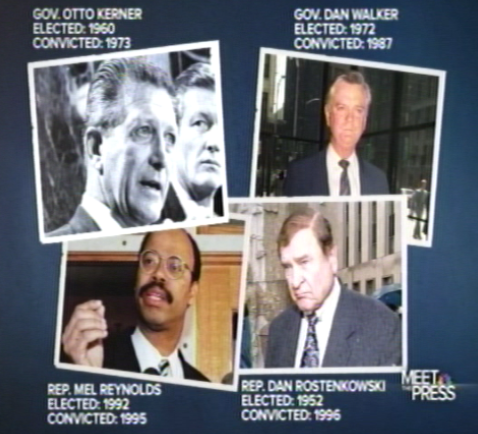 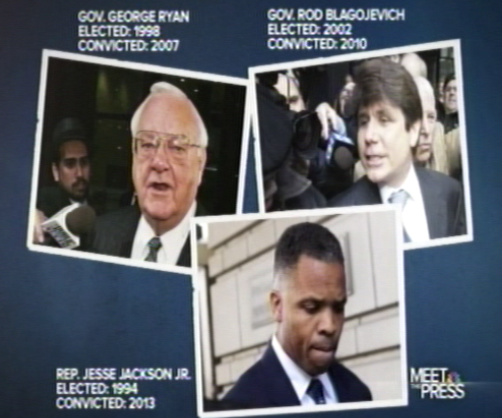 [Speaker Notes: The graphics show corrupt officials, who were prosecuted and sentenced to jail/prison—and these are just from one state, Illinois!!  

Of course, some politicians are legitimately corrupt and should be exposed to the public.  Rob Blagojevich, a former Governor of Illinois, who was impeached and removed from office in Jan. 2009 for trying to sell Barack Obama’s vacant U.S. Senate seat for money and favors, is one such example.  (Trump pardoned Blagojevich, who has served 8 years of a 14 year jail sentence, probably because Trump did not like being harassed for “political crimes,” and since Blagojevich went to jail for a political crime, he likely pardoned him for that reason).  But even relatively clean politicians are subject to the curse of power.

Aaron Schock (R-Ill) resigned on March 31st (2015), after the Associated Press (AP) found that some of his expenditures (taxpayer funds) paid for personal vacations.  Schock posted instagram photos of himself white-water rafting, for instance, and the AP found the location of the site from his instagram posting and learned that the flight he took to the location was paid for with taxpayer dollars.  This is another example of true corruption, and the media did its job in exposing his wrongdoings.  

Source (sexual harassment in 2017):  https://en.wikipedia.org/wiki/2017_United_States_political_sexual_scandals#Allegations_against_members_of_the_United_States_House_of_Representatives

The sexual harassment revelations that were revealed in 2017 are an example of an abuse of power, where a person in a position of authority over another tries to solicit sexual favors, hoping the subordinate is too intimidated or fearful of losing his or her job.  In every case, a man was guilty of using his power, mostly over women (there may be a few cases of gay harassment as well).]
The U.S. CongressThe Curse of Power
Speakers of the House
Jim Wright (D-TX) (1987 - 1989) 
Forced to resign because of sales of a bogus book, a scheme for Wright to make some money
Labor unions bought the book in mass as a “thank you” to Wright for being favorable to labor unions 
An up and coming Republican named Newt Gingrich led the ethics fight against Speaker Wright 
Newt Gingrich (R-GA) (1995 - 1998)  
Gingrich was a lightening rod, loved by Republicans (viewed as the next Ronald Reagan but better), hated by Democrats
Conservatives hoped Gingrich would lead the next phase of smaller government reforms, but he was defeated by Bill Clinton in a fight over Medicare spending in 1995-96 and gave up the fight for smaller government
Gingrich’s own Republican Party ousted him as Speaker of the House in 1998 for not fulfilling the “Republican Revolution” (smaller government)
[Speaker Notes: Tom Foley (D-WA) (1989 - 1994):  Foley lost his re-election bid in in 1994.  It is extremely rare for an incumbent to lose re-election and even more so if that incumbent is the Speaker of the House, but 1994 was a Republican landslide and T. Foley was swept out, like many of his Democratic colleagues.

In 1994, Newt Gingrich led a “Republican Revolution,” whose goal was to radically restructure the federal government to shrink the size of government.  Gingrich targeted Medicare for “cuts” (or more accurately, for smaller increases in spending on Medicare than the Democrats had wanted) and went head-to-head with Clinton over Medicare (and federal funding of school lunch programs).  This battle culminated in two government shutdowns in November 1995 and again in December 1995/January 1996—the federal government shutdown for a total of 3 1/2  weeks during this period.  In the end, Gingrich backed down and then gave up on the “Republican Revolution.”  He limped along as Speaker of the House for another 3 years, until his own party got rid of him after Republicans lost seats in the 1998 midterm elections.  

Clinton came out of the battle with Gingrich as a strong president; Republicans were afraid to challenge Clinton, fearing they would be labeled “mean, hateful, or callous” to the poor and needy.  For instance, in 1995, Republicans wanted to abolish the Department of Education.  In 1998, at the height of Clinton’s impeachment troubles, Republicans approved a $20 billion increase in federal funding of education.  They agreed to the increase in education spending because they feared Clinton would win the “labeling war” that would have ensued had they fought the president.]
The U.S. CongressThe Curse of Power—Speaker of the House
Speakers of the House (cont.)
Bob Livingston (R-LA) (1998 – never served)
Livingston was chosen to succeed Gingrich but then it was revealed that he had adulterous affairs; Livingston resigned from Congress
At the time, Republicans called for President Clinton’s resignation (because of the Monica Lewinsky affair); Republicans had to find another leader to avoid being hypocritical
Dennis Hastert (R-IL) (1998 – 2007)
Republicans replaced Gingrich with a low-profile, very likeable leader who did not aspire for higher office and who was not in any way tainted by corruption
But even a low-profile politician like Hastert is vulnerable to controversy
His reputation was damaged by accusations of not disciplining Mark Foley (R-FL), who had inappropriately made sexual advances on teenage congressional pages
Democrats won control of the US House in the 2006 elections, but had Republicans held on, Hastert would have been replaced as Speaker
[Speaker Notes: Dennis Hastert
Dennis Hastert (R-IL) served as Speaker of the House from 1999 to 2007.  He was accused by Democrats and fellow Republicans for not doing more to stop Mark Foley (R-FL) (no relation to Tom Foley, who is discussed in the lecture notes of the previous slide) from soliciting sex from teenage congressional pages.  Had the Republicans maintained majority control of the US House in the 2006 midterm elections, which they did not (Democrats won a majority of seats in the US House in 2006), Hastert announced that he would have resigned as Speaker.  This is another example of where scandal would have taken down another leader in Congress.  It didn’t happen because the Democrats won a majority of seats in the US House and then elected Nancy Pelosi (D-CA) as Speaker in January 2007.  In the wake of the controversy, Hastert resigned at the end of 2007.

In May 2015, years after he left Congress, Hastert was indicted for lying to the FBI about paying $3.5 million in “hush money” to keep a homosexual affair quiet, one that he had had with a high school student when he was a high school wrestling coach in Illinois in the 1980s.  Hastert plead guilty in Oct. 2015, and he was sentenced to 15 months in prison in 2016 (serving 13 months, being released in 2017), and he had to pay a $250,000.00 fine.  In the end, Hastert allegedly sexually molested 4 boys when was a high school wrestling coach; he admitted in court to abusing one of the boys and said that he didn’t remember the other abuses but that he accepted their stories.  Hastert has been married to his wife since 1973, and they have two children.

Jim Jordan
Interestingly, Jim Jordan (R-OH), who is the Chair of the Freedom Caucus in the House and a potential candidate for Speaker, had the Republicans held on to the majority in the 2018 midterm elections (Republicans lost their majority to the Democrats in 2018).  Jordan was an assistant coach of the wrestling team at Ohio State University from 1986 to 1994.  A number of former wrestlers reported in July 2018 that a team doctor, Richard Strauss (who committed suicide in 2005), sexually molested them and that Jim Jordan knew about it and did nothing to stop it.  The wrestlers reported that they would talk about the team doctor in the locker room, in nervous locker room banter, and that Jordan had heard those conversations.

Here is a story on Jim Jordan and the controversy at Ohio State in the 1980s and 1990s:  https://www.vox.com/policy-and-politics/2018/7/7/17542878/jim-jordan-richard-strauss-ohio  

Jordan may be guilty of failing to report abuse, or he may not, but what is certain is this.  He aspires for the most powerful position in the U.S. House (Speaker) and he has gained more media attention, particularly in the conservative news media, for being an outspoken fiscal conservative.  The combination of both makes him more of a threat to the other side (to Democrats and Liberals and perhaps to “establishment” Republicans as well), and it makes it more likely a scandal or controversy will be attached to him, either real or perceived.]
The U.S. CongressThe Curse of Power—Speaker of the House
Speakers of the House
John Boehner (R-OH) (2011-2015)  
A “Tea Party” wave won a Republican majority in the U.S. House in 2010, and John Boehner was elected Speaker, even though he is an “establishment” Republican
The “Tea Party” Republicans want smaller government, via spending cuts, but Boehner was not able to secure cuts in spending because he refused to face-off against President Obama, fearing that Republicans would be blamed for shutting down the government in a showdown over spending cuts
Like Gingrich in 1998, Boehner’s own Republican Party ousted him as Speaker of the House in 2015 for not fulfilling the “Tea Party” agenda of smaller government
The U.S. CongressThe Curse of Power
Majority Leader of the Senate
Trent Lott (R-MS) (1994 – 2002)
Lott resigned his leadership position because he made a comment construed as racist
At the 100th birthday party of Senator Strom Thurmond, Lott said he wished Thurmond had won his race for president in 1948 
Thurmond ran as a segregationist “Dixiecrat” in 1948; he advocated the separation of whites and blacks in society
Guilt by association:  Hoping for a Thurmond victory in ‘48, Lott implied he too was a segregationist
And Lott was from that segregationist generation, which made him suspect
Pandering on Black Entertainment Television (BET) did not save Lott
[Speaker Notes: Trent Lott was majority leader of the Senate, the most powerful position in that body.

A good contrast illustrating how conservatives/Republicans are more vulnerable on the race issue are the Trent Lott (R-MS) and Harry Reid (D-NV) cases.  Trent Lott was the Senate Majority Leader in 2002 when he attended a birthday party for then Senator Strom Thurmond (R-SC).  In a speech honoring Thurmond’s life and career, Lott said that the country would have been better off had Strom Thurmond been elected president in 1948—that the country would not have the problems it has today had Thurmond been elected.  Thurmond ran as a Dixiecrat for president in 1948, and the Dixiecrat Party was an advocate of segregation (the separation of blacks and whites in society), so taken on the surface, Lott’s comments implied that he supported segregation, which has been rejected today as a racist and terrible blight on American history.  Lott was actually trying to be complimentary of a dying old man (Thurmond died two months later); nevertheless, Lott’s comments were so controversial that he decided to resign as the Majority Leader of the US Senate (though he still retained his Senate seat until he retired in 2009; he just resigned his leadership position).  Harry Reid (D-NV) is the Majority Leader of the US Senate (2007-present), and in a 2009 book, Game Change, the authors reported that Reid commented in early 2008 that then presidential candidate Barack Obama had a real shot at winning the presidency because he was a “light-skinned” black and that he did not speak with a “negro dialect.”  On the surface, this is very racist language, but Reid meant it as a compliment to Obama, who he felt was the first black candidate for president who could actually win.  Even President Obama came to Reid’s defense, saying he has always been on the “right side of history.”  Reid did not resign his leadership position (the story was quickly displaced by the disastrous earthquake in Haiti in Jan. 2010).  Both Lott and Reid intended their comments to be complimentary, but Lott was more suspect of being racist because he was a conservative/Republican (see why below).

The contrast between Trent Lott (R) and Harry Reid (D) says something interesting about our political system.  Republicans are more vulnerable to the charge of racism than Democrats.  The reason is that the Democratic Party has built a good (or relatively good) relationship with the black community. Democrats fought for civil rights in the 1960s; the Democrats have put in place programs, such as welfare, that are designed to help the poor (and a disproportionate number of blacks happen to be poor).  And Democrats defend affirmative action programs, which are designed to help disadvantaged minorities integrate into the workforce and into institutions of higher education.  Republicans fought much of this agenda, citing violations of states’ rights (reason for opposition to federal enforcement of civil rights), big government (reason for opposition to welfare), and reverse discrimination (reason for opposing affirmative action).  So, when Democrats slip up and say something allegedly racist, they are often given a break because the thinking is that someone who has supported civil rights, welfare, and affirmative action could not be a racist at heart.  But when Republicans slip up, they are immediately suspect because they have opposed civil rights, welfare, and affirmative action, which implies that they may oppose these programs for racist reasons.  Of course, a non-racist could oppose these programs on grounds of principle (states’ rights, creating dependency on big government, reverse discrimination) but a racist would cite the same reasons as cover for their racism.  And since it’s so difficult to distinguish between racists and non-racists who make the same arguments in opposition to civil rights, welfare, and affirmative action, even non-racists are suspect of being racist.  This is a dilemma Republicans face; racists make the same arguments they do, which makes Republicans look suspect on the race issue.]
The U.S. CongressThe Curse of Power
US House Majority Leader
Tom DeLay (R-TX) (2002 – 2005)
DeLay was another lightening rod:  loved by Republicans, hated by Democrats
DeLay worked behind the scenes to help Republicans in Texas win control of the Texas Legislature in 2002
Then DeLay pushed a Republican-controlled Texas Legislature to redistrict US House districts in 2003 (a mid-term redistricting, which is unusual)
The goal was to get more Republicans elected to the US House in 2004, which is exactly what happened…5 additional Republicans were elected to the US House in 2004
DeLay indicted for money laundering in 2005
DeLay allegedly illegally funneled money to Republican candidates to the Texas Legislature in 2002
Because of his legal troubles, DeLay resigned from Congress in 2006…in 2010, DeLay was sentenced to 3 years in jail …his sentence was overturned in 2013
[Speaker Notes: Continued from last slide:  Senator Kerry botched a joke that was intended as a put-down aimed at George Bush but came across as disparaging to our troops fighting in Iraq.  Many at the time said that Kerry was finished as a potential 2008 presidential candidate because of the flak he received from conservatives for allegedly implying that people in the military are so dumb that they can’t get a job doing anything else.  Of course, Kerry didn’t mean it that way; he meant to say something like this:  “if you’re as dumb as George Bush, then you will wind up doing stupid things, like Bush did by getting us into Iraq.”  But it didn’t come out that way.  To make a long story short, Kerry decided not to run for president in 2008.  I’m not sure if his comment about the troops had anything to do with it, but it might have.

In 2006, at a reelection campaign event, Senator George Allen (R-VA) called a member of the audience something allegedly racist (m-caca).  The person was from India, and apparently “m-caca” is a racist insult of some kind.  Allen was irritated that this person was attending his events, since he was a critic of Allen.  Allen’s comments were placed on YouTube and eventually attracted nationwide attention and became a huge controversy.  The controversy contributed to Allen’s defeat in his Senate reelection bid in 2006.  What is interesting is that conservatives had hoped Allen would run for president in 2008, believing he had the right credentials to appeal to the Republican base.  One alleged racist comment and the advent of YouTube brought down Allen’s promising political career (though in 2012, Allen sensed that the political mood in the country had changed, and he decided to run for the US Senate from Virginia once again, but he lost that election).]
The U.S. CongressThe Curse of Power
US House Majority Whip
Steve Scalise (R-LA) (2015- 19)
Scalise gave a speech to a white supremacist group in 2002, when Scalise was a member of the Louisiana House of Representatives
In Jan. 2015, the news media picked up on the story after Scalise was elected to the 3rd most powerful position in the U.S. House (i.e., Majority Whip) 
Scalise claims that he did not know that he had spoken to a white supremacist group in 2002, whose founder is David Duke, a former Grand Wizard of the KKK
Scalise said that he made a mistake speaking to the group, and Speaker of the House, John Boehner, defended Scalise, again emphasizing that he made a mistake in speaking to the group
Scalise survived this controversy
In June 2017, Scalise was shot and nearly died in a politically motivated shooting
Republicans in the House were on a practice field, practicing for an upcoming annual baseball game between Democrats and Republican House members
The shooter was a 66-year old Democratic Party activists who targeted the Republicans at their practice
After the shooting, there is a lot of sympathy for Scalise who is no longer questioned about the speech he made to white supremacist group in 2002
[Speaker Notes: Governors
The “curse of power” also extends to the president, which is always a target of his opposition, and to Governors who aspire to be president.  After being nominated as a vice presidential candidate on the Republican ticket for president in 2008, Gov. Sarah Palin (R-AK) faced an increasing number of investigations in her home state of Alaska.  Consequently, she resigned as governor in July 2009.  Despite her resignation and accusations of being a quitter, Palin remains the most popular Republican in the country.

Gov. Rick Perry has also been subject to the curse.  The news media will have a field day playing clips of his gaffes in the 2012 presidential race, and Perry has been indicted for coercion of a public official and abuse of power.  He pressured a Travis County District Attorney, Rosemary Lehmberg to resign after she had been arrested for DUI.  He threatened to cut $7.5 million from the Texas Public Integrity Unit, which investigates wrongdoing inside government.  The Travis County DA heads that unit, even though the DA is elected by county voters, the Public Integrity Unit is funded by the state.  Rick Perry aspires for higher office, and this indictment is intended to discredit him (It is possible he may be guilty of wrongdoing as well, but the goal of derailing a politician who aspires for more power is always a motivation as well.).

In 2019 (as of Feb. 2019), Ralph Northam (D-VA), Governor of Virginia, wore “blackface” 35 years earlier and is facing calls to resign, mostly from his own Democrats, particularly those who are running for president in 2020.  The Attorney General of Virginia, Mark Herring, also wore “blackface” in 1980, when he was in college, and he had called for the Governor to resign prior to admitting on his own that he had worn blackface.  The Lt. Governor is African American, and he has been accused by two women of sexual assault.  The top leadership in Virginia, all Democrats, are in turmoil (as of Feb 2019).

In 2021, Gov. Andrew Cuomo (D-NY) is under pressure to resign.  Eight (8) women, most of them much younger than Cuomo, who is in his 60s, have alleged that Cuomo sexually harassed them.  At least two work (or worked) in the Governor’s office.  As of March 2021, Cuomo has refused to resign.     

Supreme Court nominees (Bret Kavanaugh)
The “curse of power” also extends to nominees to the US Supreme Court, as exemplified by the Clarence Thomas hearing in 1991, during which he was accused of sexually harassing one of his employees, Anita Hill.  More recently, Brett Kavanaugh has been accused of sexual assault, when he was a teenager 35 years earlier.

Here is a letter from Kavanaugh’s accuser:

July 30 2018
CONFIDENTIAL

Senator Dianne Feinstein

Dear Senator Feinstein;

I am writing with information relevant in evaluating the current nominee to the Supreme Court.  As a constituent, I expect that you will maintain this as confidential until we have further opportunity to speak.  

Brett Kavanaugh physically and sexually assaulted me during high school in the early 1980's. He conducted these acts with the assistance of REDACTED.  Both were one to two years older than me and students at a local private school.  The assault occurred in a suburban Maryland area home at a gathering that included me and four others.  Kavanaugh physically pushed me into a bedroom as I was headed for a bathroom up a short stair well from the living room. They locked the door and played loud music precluding any successful attempt to yell for help.  Kavanaugh was on top of me while laughing with REDACTED, who periodically jumped onto Kavanaugh. They both laughed as Kavanaugh tried to disrobe me in their highly inebriated state. With Kavanaugh's hand over my mouth I feared he may inadvertently kill me.

From across the room a very drunken REDACTED said mixed words to Kavanaugh ranging from "go for it" to "stop.“  At one point when REDACTED jumped onto the bed the weight on me was substantial. The pile toppled, and the two scrapped with each other. After a few attempts to get away, I was able to take this opportune moment to get up and run across to a hallway bathroom. I locked the bathroom door behind me. Both loudly stumbled down the stair well at which point other persons at the house were talking with them. I exited the bathroom, ran outside of the house and went home.

I have not knowingly seen Kavanaugh since the assault. I did see REDACTED once at the REDACTED where he was extremely uncomfortable seeing me.

I have received medical treatment regarding the assault. On July 6 I notified my local government representative to ask them how to proceed with sharing this information . It is upsetting to discuss sexual assault and its repercussions, yet I felt guilty and compelled as a citizen about the idea of not saying anything.  I am available to speak further should you wish to discuss. I am currently REDACTED and will be in REDACTED.

In confidence, REDACTED.]
The U.S. CongressThe Curse of Power
U.S. House Representative
Marjorie Taylor Greene (R-GA) (2021-Present)
Though Taylor Greene was elected in 2020, and she would be considered a “backbencher” (i.e., she has not risen in power in the ranks of House Republicans), she nevertheless is a vocal Trump supporter
Her association with Trump, being from the Trump wing of the Republican Party, makes her more of a threat to Democrats, and to “establishment” Republicans
Some of Taylor Greene’s Conspiratorial and Controversial Views
A missile hit the Pentagon on 9/11 (Sept 11 2001), not an airplane
A space laser caused the forest fires in California in 2020
The school shootings at Sandy Hook (2012) and Parkland (2018) were “false flag” events, meaning they were staged to provide political justification for gun control
A belief in “Qanon” conspiracies, that someone named “Q” is real, who is warning that top-level Democrats are kidnapping children to drink their blood
Democrats most offended by Taylor Greene’s “liking” a Facebook post suggesting Speaker Nancy Pelosi (D-CA) should be shot in the head
As punishment, the House voted 230 to 199 to remove Taylor Greene from her committee assignments…11 Republicans voted with all Democrats (not all members voted)
Democrats demanded that Kevin McCarthy (R-CA), the House Minority Leader, remove Taylor Greene, but McCarthy refused to punish her, though he denounced her irrational views
Speaker Nancy Pelosi has referred to Taylor Greene and a few other gun-rights Republicans as “a threat from within,” suggesting that Taylor Greene may try to kill Democrats in Congress
[Speaker Notes: It is possible that Nancy Pelosi truly believes that Marjorie Taylor Greene (and other gun-rights, Qanon-like Republicans) represents a “threat from within,” but politically, Pelosi’s goal is to make Republicans pay for their association with Donald Trump, and with Trump out of office, it is unclear if he will have further influence in the Republican Party, so Pelosi has turned her attention to the elected leaders that Trump has spawned, such as Marjorie Taylor Greene.  Pelosi hopes to scandalize the Republican Party, to label it “the party of Qanon conspiracies” or “the party of insurrection” (Taylor Greene was a strong supporter of Trump’s “stop the steal” campaign).  If the voters believe those labels to be true, then they are less likely to vote Republican in the 2022 and 2024 congressional elections.  Pelosi wants to increase the Democrats’ majority in the House (and in the Senate too), and one way to do that is to discredit the Republican Party in the eyes of the voters.

------------------------------------

The point of this lecture is to illustrate the curse of power in action.  Sometimes elected leaders deserve to be discredited, and I’m sure some Democrats would argue that the Republican Party deserves it too, given that it allowed Trump to rise to power and now “Qanon-believing” candidates, like Taylor Greene, are being elected as Republicans.  But whether or not the individual or political party deserves to be discredited, each political party is going to engage in this discrediting tactic, hoping it will help its side win more seats in Congress in the next election.  

Most of the time, I believe, elected officials and political parties don’t deserve to be discredited, that it is a political tactic used to convince the public that there is something terrible about the other side, but every now and then, individuals and parties deserve to be labeled something terrible.

-----------------------------------

https://www.msn.com/en-us/news/politics/democrats-seek-censure-for-gop-lawmaker-s-tweet-depicting-aoc-attack/ar-AAQDeki?ocid=msedgdhp&pc=U531
Rep. Gosar (R-AZ) is also part of the Trump wing of the Republican Party.  In Nov. 2021, Democrats wanted to censure Gosar for producing an anime-video showing him killing Alexandria Ocasio Cortez and on the verge of attacking President Biden with two swords.  This is an example of offensive free speech, and to date, the U.S. House has only censured its members for corruption and misconduct but never for offensive free speech.  In 2019, Steve King (R-IA) was removed from his committee assignments for repeatedly engaging in alleged racist speech (and he was eventually defeated in the primaries by a fellow Republican), and in 2021, Majorie Taylor Greene (R-GA) was removed from her committee assignments for holding outrageous opinions (e.g., forest fires were started by space lasers) and for liking a Facebook post that suggested that the fastest way to remove Nancy Pelosi (D-CA) from the speakership would be to shoot her in the head.  Censure is a higher punishment, and to date, it has not been used to punish offensive free speech.

------------------------------------

https://www.cnn.com/2022/04/22/politics/marjorie-taylor-greene-disqualification-takeaways/index.html -- This article describes a court case brought against Majorie Taylor Greene to have her removed from the ballot in 2022, which would effectively eliminate her as a candidate for reelection.  The allegation in the court case is that Greene was part of the insurrection on 1/6/21, and thus she would be disqualified from running for federal office (because those who commit federal crimes are no eligible to run).  This is the “curse of power” in action.  Taylor Greene (a Trump Republican) is a (political) threat to the other side (the Democrats in this case), and the Democrats are trying to find ways to eliminate Taylor Greene as a threat.]
The U.S. CongressThe Curse of Power – The Trump Wing of the Republican Party
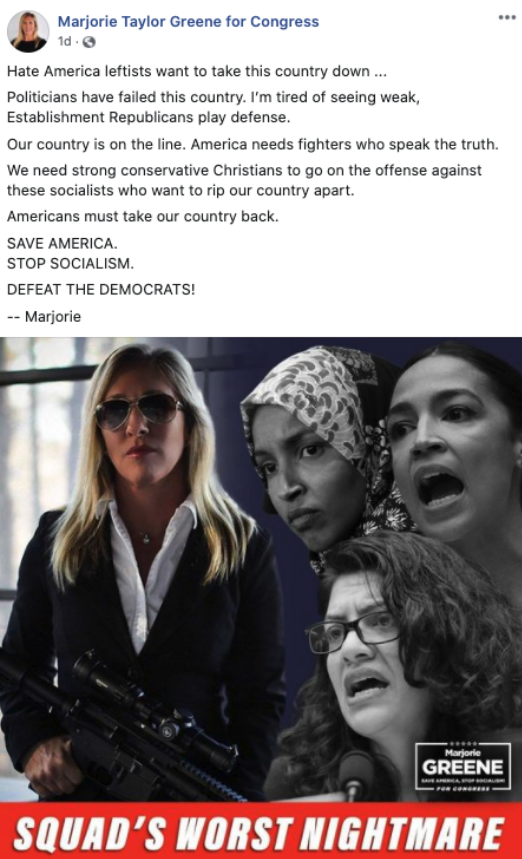 With Trump’s defeat in the 2020 presidential election and following the Capitol Riot (Jan. 2021), the focus for Democrats and “establishment” Republicans has been on Trump acolytes, like Marjorie Taylor Greene, who was elected to Congress in Nov. 2020, as well as U.S. Senators Ted Cruz (R-TX) and Josh Hawley (R-MO)

Democrats want to label the Republican Party, “the party of Qanon” or “the party of conspiracy” or “the party of insurgency” or “the party of violence,” and “establishment” Republicans fear those labels, worrying that if these labels ring true for voters, then Democrats will increase their majorities in congressional elections in 2022 and 2024
[Speaker Notes: The graphic displayed on the slide was a Facebook or Twitter post by Marjorie Taylor Greene (pictured with an assault rifle in her hands) in September 2020, when she was running for a House seat in Georgia, so it was essentially an advertisement, highlighting that she is a Trump-like “outsider” (despite her not mentioning Trump), opposed to the Republican “establishment,” which she describes as “weak.”

The three women shown in the graphic are Alexandria Ocasio-Cortez (D-NY), Ilhan Omar (D-MN), and Rashida Tlaib (D-MI), each elected in 2018, each are Democratic “outsiders” (similar to Majorie Taylor Greene, who is an “outsider” in the Republican Party), each are ideologically on the far left, more socialist-oriented.  They and a few other young ideological Democratic members call themselves “the squad.”  

Is the picture (on the slide) legal?  Yes, this is political free speech, despite Taylor Greene holding an assault rifle.  Nowhere does she say, “go kill the squad members,” thus, this cannot be an incitement to violence (otherwise, Marjorie Taylor Greene would have been prosecuted, but no prosecutor in America would bring a charge of incitement for this picture).  

When Marjorie Taylor Greene was stripped of two committee assignments on Feb. 4th 2021 (a vote in the House, 230 to 199, with 11 Republicans voting to remove Taylor Green), an effort to expel Taylor Greene from the U.S. House did not have enough support, so Democrats instead decided to censure her conspiratorial and violent rhetoric (see previous slide) by removing her from committee assignments.  The leadership of each party makes committee assignments for their own members, with the party in the majority holding a majority on each committee, so it was the Republican leadership who placed Marjorie Taylor Greene on the Education Committee and Budget Committee.  The Democrats demanded that Kevin McCarthy (R-CA), the House Minority Leader, remove Taylor Greene.  McCarthy decided to hold a conference of the House Republicans, but they did not vote to remove Taylor Greene from her committee assignments.  McCarthy likely felt that it would be political suicide to bend to a threat by Democrats, to do the bidding of Democrats.  Plus, McCarthy did not want to punish Marjorie Taylor Greene for exercising her rights to freedom of conscience and to free speech, though reportedly, McCarthy denounced Taylor Greene for believing absurd conspiracies and for liking a post suggesting that Speaker of the House Nancy Pelosi should be shot in the head.  McCarthy’s public comments were that Taylor Greene had made all of these comments prior to being elected and taking her seat in the U.S. House, and publicly, she apologized for some of her comments, saying that 9/11 occurred and that school shootings occur as well.  Consequently, since McCarthy took no action to punish Taylor Greene, the Democrats held a vote of the entire House membership, and since Democrats hold a majority and they all stuck together (and 11 Republicans voted with the Democrats), Taylor Greene was removed from her committee assignments.

https://www.youtube.com/watch?v=_QbjXgl6Zb8 – Here is a 20-minute press conference that Majorie Taylor Greene held following her censure and removal from two House committees.

When Kevin McCarthy held a conference with House Republicans (Feb. 3, 2021), in addition to Marjorie Taylor Greene, Liz Cheney (R-WY), who is the House Minority Conference Chair (3rd highest position in the Republican leadership), was also on the chopping block among Republicans.  Some wanted her removed from her leadership position because she voted in favor of Trump’s second impeachment (Cheney was one of 10 Republicans in the House who voted with Democrats to impeach Trump for inciting a riot at the Capitol Building).  House Republicans voted 145 to 61 to keep Cheney in her position, thus respecting her vote of conscience against Trump.  This was a secret ballot vote.  Many have speculated that had the vote been public, then Cheney would have likely been removed from her leadership position because most of the 145 who voted to keep Cheney in her position would have feared a Trump-like primary challenger in their next election, and had their vote been made public, many of them would have switched their vote.]